ЗАПОРІЗЬКИЙ НАЦІОНАЛЬНИЙ УНІВЕРСИТЕТ
Економічний факультет
СТРАТЕГІЧНЕ УПРАВЛІННЯ НАЦІОНАЛЬНОЮ БЕЗПЕКОЮ
Череп Алла Василівна
доктор економічних наук, професор
Кафедра: фінансів, банківської справи  та страхування, Vкорпус, ауд. 114
E-mail: cherep.av.znu@gmail.com
Телефон: (061) 228-76-24
Інші засоби зв’язку: Zoom, Moodle
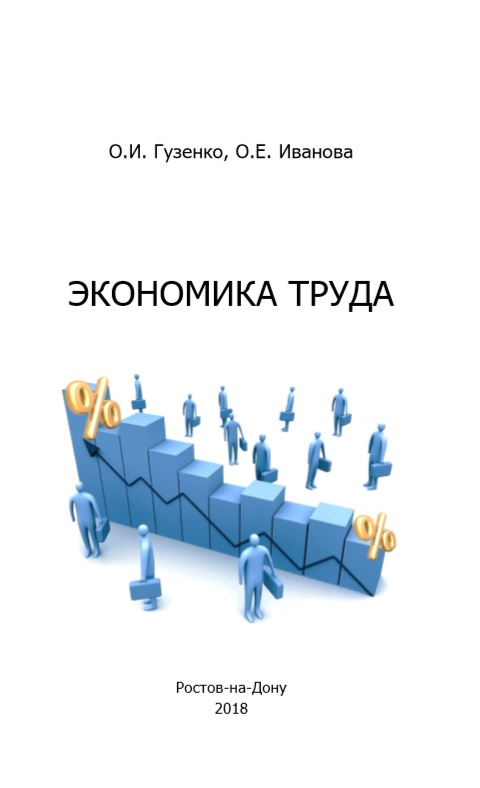 УКРАЇНА 2023
Навчальна дисципліна: СТРАТЕГІЧНЕ УПРАВЛІННЯ НАЦІОНАЛЬНОЮ БЕЗПЕКОЮ
РОЗКЛАД КУРСУ ЗА ТЕМАМИ

1 Філософські аспекти забезпечення безпеки	
2 Методологічні та організаційно-правові засади державного управління у сфері національної безпеки	
3 Концептуальні та інституційні засади державної політики національної безпеки	
4 Підходи, методи та технології реагування на загрози національній безпеці	
5 Стратегічне управління у сфері національної безпеки	
6 Механізм антикризового стратегічного управління в сфері національної безпеки у воєнній сфері	
7 Концептуальні засади стратегічного планування забезпечення національної безпеки
8 Організаційно-правові засади стратегічного планування забезпечення національної безпеки
На заняттях успішно реалізуються принципи та методи контексного, інтерактивного  та проблемного навчання;
Застосовуються ігрові, інтегровані, мультимедійні, мережеві навчальні технології;
Використовуються форми навчання: лекція, лекція-тренінг, семінар
При викладанні дисципліни використовуються інноваційні технології когерентно з розвитком у студентів критичного мислення
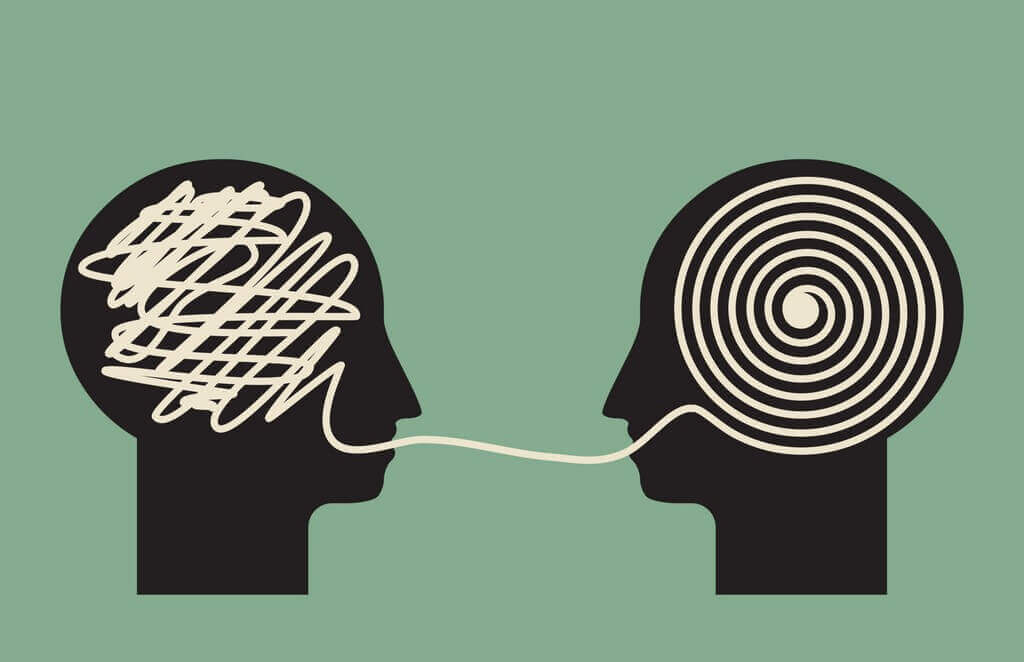 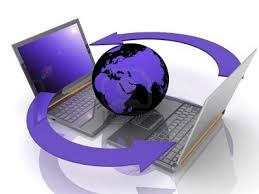 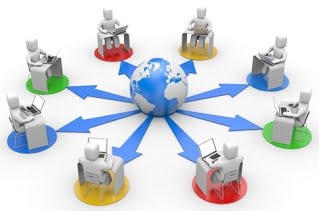 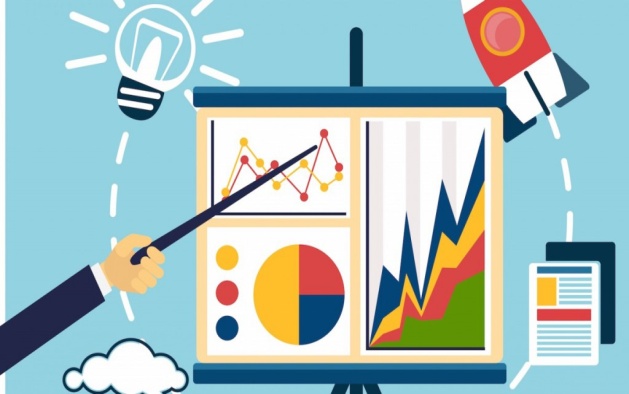 Складові елементи поняття «національна безпека»
поняття “небезпека”
поняття  “загроза”
поняття “національні інтереси”
об’єкти національної безпеки
суб’єкти забезпечення національної безпеки
принципи національної безпеки
функції системи національної безпеки
риси національної безпеки
фактори забезпечення національної безпеки
форми, методи і засоби забезпечення національної безпеки
Класифікація небезпек
глобальні
регіональні
національні
локальні 
поодинокі
Два типи безпеки
гіпотетична відсутність небезпеки, тобто можливості будь-яких потрясінь, катаклізмів, загроз для окремої людини, соціуму чи держави в цілому 
реальна захищеність від небезпек, здатність надійно протистояти їм у разі виникнення
Головна задача національної безпеки
захист національних інтересів
Національні інтереси
Національні інтереси — життєво важливі матеріальні, інтелектуальні і духовні цінності українського народу як носія суверенітету і єдиного джерела влади в Україні, визначальні потреби суспільства і держави, реалізація яких гарантує державний суверенітет України та її прогресивний розвиток
Пріоритети національних інтересів  України
гарантування конституційних прав і свобод людини і громадянина
розвиток громадянського суспільства, його демократичних інститутів
захист державного суверенітету, територіальної цілісності та недоторканності державних кордонів, недопущення втручання у внутрішні справи України
Пріоритети національних інтересів України
зміцнення політичної та соціальної стабільності в суспільстві
забезпечення розвитку і функціонування української мови як державної в усіх сферах суспільного життя на всій території України, гарантування вільного розвитку, використання і захисту російської, інших мов національних меншин України
Пріоритети національних інтересів України
створення конкурентоспроможної, соціально орієнтованої ринкової економіки та забезпечення постійного зростання рівня життя і добробуту населення
збереження та зміцнення науково-технологічного потенціалу, утвердження інноваційної моделі розвитку
Пріоритети національних інтересів України
забезпечення екологічно та техногенно безпечних умов життєдіяльності громадян і суспільства, збереження навколишнього природного середовища та раціональне використання природних ресурсів
розвиток духовності, моральних засад, інтелектуального потенціалу Українського народу, зміцнення фізичного здоров’я нації, створення умов для розширеного відтворення населення
Пріоритети національних інтересів України
інтеграція України в європейський політичний, економічний, правовий та безпековий простір; розвиток рівноправних взаємовигідних відносин з іншими державами світу в інтересах України
Загрози в основних сферах національної безпеки
Основні сфери національної безпеки:
зовнішньополітична сфера
державна сфера
воєнна сфера і державний кордон
внутрішньополітична сфера
економічна сфера
соціально-гуманітарна сфера
науково-технологічна сфера
екологічна сфера
інформаційна сфера
Доктрини національної безпеки України
Воєнні доктрини України (1994, 2004, 2012, 2015 рр.)
Доктрина інформаційної безпеки України (2009 р.)
Доктрина продовольчої безпеки України (проект 2013 р.)
КОНТРОЛЬНІ ЗАХОДИ
Поточні контрольні заходи:
Основними контрольними заходами є тести та практичні завдання, які виконуються після опанування відповідної теми курсу. Всі поточні контрольні заходи та методичні рекомендації до їх виконання розташовані на платформі Moodle. 

Підсумкові контрольні заходи:
Підсумковий контроль включає: виконання індивідуальної дослідницької роботи (ІДР). ІДР виконується у вигляді аналітичного дослідження, яке направлено на закріплення знань і умінь: виконання індивідуального завдання та його презентація (Power Point, Prezi чи Keynote) на основі використання сучасних мультимедійних засобів. Методичні рекомендації щодо її підготовки розміщені на платформі Moodle.
ОСНОВНІ ДЖЕРЕЛА
Навчальні підручники, посібники:
1.	Завгородня С. П., Орел М. Г., Ситник Г. П. Публічне управління та адміністрування у сфері національної безпеки : (системні, політичні та економічні аспекти): словник-довідник. / за заг. ред. Д.В. Неліпи, Є.О. Романенка, Г.П. Ситника, Київ : Видавець Кравченко Я.О., 2020. 380 с. 
2.	Криштанович М. Ф., Пушак Я. Я., Флейчук М. І., Франчук В. І. Державна політика забезпечення національної безпеки України : основні напрямки та особливості здійснення : монографія. Львів : Сполом, 2020. 418 с.
3.	Ситник Г. П., Орел М. Г. Основи стратегічного планування національної безпеки : навч. посіб. / за ред. Г. П. Ситника. Київ: Видавець Кравченко Я. О., 2021. 224 с.
4.	Ситник Г. П., Орел М. Г. Публічне управління у сфері національної безпеки : підручник. Київ :  Видавець Кравченко Я. О., 2020. 360 с.
5.	Hybrid Warfare : Security and Asymmetric Conflict in International Relations / edited by M. Weissmann, N. Nilsson, B. Palmertz, P. Thunholm. London : I.B. Tauris, 2021. 302 p. URL: http://ebooks.znu.edu.ua/files/Bibliobooks/Inshi69/0050779.pdf. 
Презентації лекцій, плани практичних занять, методичні вказівки та рекомендації до практичних робіт. організації самостійної роботи, виконання індивідуальних завдань розміщені на платформі Moodle: https://moodle.znu.edu.ua/course/view.php?id=4388

Статті в наукових виданнях, тези конференцій :
1.	Антонов В. О. Стратегія національної безпеки України в сучасних умовах: завдання і проблеми реалізації. Правова держава. 2021. Вип. 32. С. 202-211. URL : http://nbuv.gov.ua/UJRN/polit_2022_1_8.
2.	Бобрицький Л. В., Мейко О. В. Стратегічні пріоритети національної безпеки в умовах загострення військово-політичної обстановки. Економіка та держава. Серія : Державне управління. 2020. Вип. 3. С. 13-17. URL: http://nbuv.gov.ua/UJRN/eddu_2020_3_4.
3.	Гельман В. М., Мячева К. Особливості зовнішньої  трудової міграції населення україни. Вектори розвитку науки і бізнесу в глобальному середовищі: тренди та перспективи: матеріали Національної наук.-практ. конф. (м. Тернопіль, 7 листоп., 2019 р.).  Тернопіль: ФОП Осадца Ю. В.,  2019.  C. 55-56.
4.	Гельман В. М., Савчина А. Особливості сучасних міжнародних економічних відносин. Актуальні проблеми управління соціально-економічними системами: матеріали IV Міжнар. наук.-практ. інтернет-конф.  (м. Луцьк, 6 груд. 2019 р.). Луцьк: РВВ Луцького НТУ,  2019.  Т. 1 C. 41-43.
5.	Охріменко І. В., Вдовенко Н. М., Овчаренко Є. І., Гнатенко І. А. Інновації в системі стратегічного управління безпекою національної економіки в умовах ризиків та невизначеності глобалізації. Економіка та держава. 2021. Вип. 8. С. 4-9. 
6.	Скоробогата Л. В., Родіонова І. В. Розробка стратегії кластеризації соціально-економічних систем в контексті національної безпеки України. Вісник Хмельницького національного університету. Економічні науки. 2020. Вип. 6. С. 150-153. URL : http://nbuv.gov.ua/UJRN/Vchnu_ekon_2020_6_26.
7.	Стратегія забезпечення державної безпеки : Указ Президента України від 16.02.2022 р. № 56/2022.  URL : https://www.president.gov.ua/documents/562022-41377.